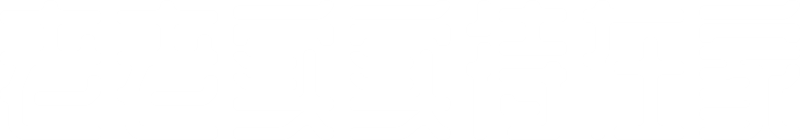 做好自我防护预防“新型冠状病毒”
汇报人:OfficePLUS
Speaker name and title
OfficePLUS
CO NTENTS
了解新型冠状病毒
0 1
Copy paste fonts.  Choose the only option to retain text……
如何预防
0 2
Copy paste fonts.  Choose the only option to retain text……
正确佩带口罩
0 3
Copy paste fonts.  Choose the only option to retain text……
食品安全五大要点
0 4
Copy paste fonts.  Choose the only option to retain text……
/01
了解新型冠状病毒
Supporting text here.
When you copy & paste, choose "keep text only" option.
了解新型冠状病毒
T ext
T ext
T ext
Copy paste fon ts. Choose the only option to retain text.

……
Copy paste fon ts. Choose the only option to retain text.

……
Copy paste fon ts. Choose the only option to retain text.

……
4
了解新型冠状病毒
1 ,125
3 ,478
6 ,548
4,2 54
1 ,458
Te xt here
Te xt here
Te xt here
Te xt here
Te xt here
Supp orting text here.

……
Supp orting text here.

……
Supp orting text here.

……
Supp orting text here.

……
Supp orting text here.

……
5
/02
如何预防
Supporting text here.
When you copy & paste, choose "keep text only" option.
如何预防
T ext here
Text  here
Text  here
Text  here
Text  here
Text  here
Copy pa ste fonts. Choose the only option to retain text.
… …
Copy paste fonts. Choose the  only option to retain text.
… …
Copy paste fonts. Choose the  only option to retain text.
… …
Copy paste fonts. Choose the  only option to retain text.
… …
Copy paste fonts. Choose the  only option to retain text.
… …
Copy paste fonts. Choose the  only option to retain text.
… …
7
如何预防
Te xt here
Te xt here
Support ing text here.
… …
Support ing text here.
… …
Te xt here
Te xt here
Support ing text here.
… …
Support ing text here.
… …
8
如何预防
Copy paste fonts. Choose the only option to retain t ext.
……
0 1
Text he re
Copy paste fonts. Choose the only option to retain t ext.
……
0 2
Text he re
Copy paste fonts. Choose the only option to retain t ext.
……
Text he re
0 3
9
/03
正确佩带口罩
Supporting text here.
When you copy & paste, choose "keep text only" option.
正确佩带口罩
Text  here
Text  here
…te xt
Copy paste fonts. Choose the only optio n to retain text.
……
Copy paste fonts. Choose the only optio n to retain text.
……
Text  here
Text  here
Copy paste fonts. Choose the only optio n to retain text.
……
Copy paste fonts. Choose the only optio n to retain text.
……
11
正确佩带口罩
Text  here
Text  here
1 5K
1 5K
Copy paste fonts. Choose the o nly option to retain text……
Copy paste fonts. Choose the o nly option to retain text……
Text  here
Text  here
3 0K
3 0K
Copy paste fonts. Choose the o nly option to retain text……
Copy paste fonts. Choose the o nly option to retain text……
Text  here
Text  here
1 5K
1 5K
Copy paste fonts. Choose the o nly option to retain text……
Copy paste fonts. Choose the o nly option to retain text……
12
正确佩带口罩
1
2
3
Text he re
Te xt here
Te xt here
Copy paste fon ts. Choose the only option to retain text.
……
Copy paste fon ts. Choose the only option to retain text.
……
Copy paste fon ts. Choose the only option to retain text.
……
13
/04
食品安全五大要点
Supporting text here.
When you copy & paste, choose "keep text only" option.
食品安全五大要点
Text he re
Text he re
Copy paste fonts. Choose the only option to retain tex t……
Copy paste fonts. Choose the only option to retain tex t……
0 2
0 4
0 5
0 1
0 3
Text he re
Text he re
Text he re
Copy paste fonts. Choose the only option to retain tex t……
Copy paste fonts. Choose the only option to retain tex t……
Copy paste fonts. Choose the only option to retain tex t……
请在插入菜单—页眉和页脚中修改此文本
15
Thanks！And Your Slogan Here
Speaker name and title
OfficePLUS